Finanční správa v ČR v organizačním a funkčním pojetíMichal Liška321168@mail.muni.cz
Zápatí prezentace
Systém finančního práva
Zápatí prezentace
Finanční právo
Obecná část		
Zvláštní část
Fiskální – Rozpočtové právo, Berní právo, Právní regulace veřejných výdajů, Bilanční právo

Nefiskální – Měnové právo, devizové právo, Právo finančního trhu (veřejné bankovní a pojišťovnické právo), Puncovní právo

Finanční právo procesní
Finanční právo správní (organizační)
Finanční právo trestní
Zápatí prezentace
3
Pojem finanční správy a její systematizace…
Zápatí prezentace
Pojem finanční správy
Finanční správa = specifický úsek veřejné správy jehož posláním je péče o materiální základ poskytování veřejných statků a dozor (dohled) nad finančními činnostmi
Zápatí prezentace
5
Finanční správa
Prastaré pojítko mezi financemi a veřejnou správou, správním právem a finančním právem.
Merkl: pomocná funkce - slouží realizaci ostatních činností státu, negoval její samostatnost (Merkl, A. Obecné právo správní. Díl II. Praha – Brno: Orbis 1932) – funkční pojetí
X Pošvář: samostatný (specifický a výjimečný) díl veřejné správy - organizační pojetí (učebnice)
Siblík: nástroj zajišťování dostatku peněžních prostředků pro státní správu, ale také jako bankovní dohled, dohled nad spořitelnami a pojišťovnami, správu majetku státu … (1947)
Zápatí prezentace
6
Průsečík
Správněprávní orgány a finančněprávní předmět
Správa daní a SŘ… 
Finanční činnost – alokace, distribuce a neutrální
Správní činnost – dohled, dozor, autorizace
Právo a jeho specializace a dělba nemá sledovat pouze cíl právního odvětví, ale práva jako takového => zastávání striktních/rigidních doktrín nevede k rozvoji (právo je živý systém – evolutivní výklad). Jiné vědy humánní (medicína, biologie)
Zápatí prezentace
7
Finanční správa sensu largo
veškerá činnost, která metodami a formami VS působí na materiální základ veřejného sektoru včetně dopadů na soukromý sektor
Zápatí prezentace
8
Finanční správa sensu stricto
činnost dekoncentrovaných orgánů, do jejichž působnosti patří realizace výkonné moci při nakládání s veřejnými peněžními prostředky
jedná se de facto pouze o správu veřejných financí
Tj. i správa daní – daň ve smyslu zkratky dle DŘ – daně, cla, poplatky, pokuty, atd..
Zápatí prezentace
9
Finanční správa sensu stricticimo
Od 1.1.2013 (zákon o finanční správě ČR)
Finanční správa České republiky
Nástupce územních finančních orgánů
Zápatí prezentace
10
Finanční 
správa
ve smyslu
organizačním
ve smyslu
funkčním
Instituce
Činnost
Pojetí finanční správy
Stejně je možné pojímat celou veřejnou správu i jednotlivé její díly (tj. i pro daňovou správu sensu largo)
Finanční správa je specifickým a výjimečným dílem veřejné správy – v čem? ►
Organizační pojetíFunkční pojetí
Systém správních úřadů a subjektů s postavením správního úřadu vykonávajícího veřejnou správu, při které se realizuje metodou administrativního působení na adresáty veřejné správy finanční právo hmotné
Soubor správních činností zajišťujících tvorbu materiálního základu poskytování veřejných statků (správa fiskální) a soubor správních činností zabezpečujících veřejnoprávní dohled (dozor) nad realizací finančních činností nefiskálního charakteru
12
Specifika a výjimečnost finanční správy
Finanční správa je nástrojem realizace finančního práva za podmínky, že zákonodárce předpokládá pro uskutečnění finančního práva formy a metody vlastní veřejné správě.
Finanční správa je výjimečná svým předmětem, svojí právní regulací a tím, …. že je všude! ►

 …..FINANCE…. Soubor společenských vztahů souvisejících se shromažďováním a vydáváním peněžních prostředků v procesu směny a rozdělování peněžních zásob (objekt - peníze)
Zápatí prezentace
13
Předmět finančního práva
>
Předmět finanční správy
Ne všechny společenské vztahy tvořící předmět finančního práva jsou přímo vystaveny působení veřejné správy. Ne všechny normy finančního práva jsou realizovány formami a metodami veřejné správy (nezasahuje do nich – dohled, dozor, vliv).
Předmět finančního práva
Společenské vztahy, které vznikají, realizují se a zanikají:
V procesu tvorby, rozdělování a užití veřejných peněžních fondů,
V souvislosti s fungování peněžního systému,
V rámci veřejnoprávních ingerencí do finančního trhu.
(segmenty klasického pojetí finančního práva)
Tyto společenské vztahy jsou regulovány normami finančního práva s využitím metody založené na modifikované administrativně právní metodě regulace:

Formy, metody, cíle, instituty a instituce veřejné správy.
Šíře předmětu finanční správy
Je dána šíří záběru finančního práva ►
►různorodost forem a metod správních ingerencí
►institucionální rozmanitost
►obtížná systematizace
►dekoncentrace vykonavatelů finanční správy.
Finanční správa
Finanční správa
PRIMÁRNÍ
SEKUNDÁRNÍ
Ministerská (vládní)
Centrální banka
 s postavením
 správního úřadu
jiná
Prostředí realizace finanční správy
Podřazení segmentů finanční správy
Primární FS: speciální dekoncentráty – ÚFO, CSČR, ČNB
Sekundární FS: svěřený výkon finanční správy v návaznosti na primární předmět správy, resp. Primární účel existence instituce, nerespektuje se dělba moci.
Př.: výkon finanční správy soudy – správa veřejných financí, správa majetku …
Systém organizace finanční správy
Zápatí prezentace
věcné principy 
teritoriální principy
koncentrace x dekoncentrace
centralizace x decentralizace
duální správa 
dělená správa
organizační x funkční
Věcný princip organizace finanční správy
Současná finanční správa v ČR není organizována na principu koncentrace a centralizace
Rezortní správa financí
Speciální finanční správa – institucionalizované veřejné peněžní fondy
Finanční správa
Správa veřejných financí
Správa veřejných příjmů
Správa veřejných výdajů
Správa daní
Správa cel
Správa ostatních příjmů
Správa peněžního systému
Správa finančního trhu
Teritoriální principy
Centrální finanční správa – MF, ČNB
Administrativní členění státu – obec, okres, kraj (1960)
Obvody podle systému územních samosprávných celků – obec (typ), VÚSC
Vlastní obvody podle potřeb FS
Kombinovaný systém teritoriální a funkční (pobočky ČNB)
Koncentrace x dekoncentrace
Relativní
Koncentrace v systému národních výborů
Dekoncentrace – vytváření speciálních orgánů k výkonu finanční správy
Tendence dílčí koncentrace – specializace – specializované a odvolací fin. ředitelství
Centralizace x decentralizace
Centralizovaná finanční správa – pobočky
ČNB
Fondy
Decentralizace – fiskální federalismus
Správa státních financí
Správa financí územních samospráv
Správa financí profesních (zájmových) veřejných korporací
Duální správa
Správa vykonávaná dvěma orgány finanční správy bez vzájemného vrchnostenského vztahu
Určující kritérium působnosti/příslušnosti: charakter (statut) adresáta FS
Příklady: devizové orgány – MF, ČNB
			  ÚFO: obecné FÚ, 				                    Specializovaný FÚ
Dělená správa – funkční princip
§§ 161-162 Daňového řádu
Procesně dělená správa
Institucionálně dělená správa
Nalézací řízení

Inkasní správa

Vymáhání
Potřeby finanční správy
Jednotné zásady fungování finanční správy, zejména v případě správy veřejných financí
Splnění požadavků dobré správy
Efektivnost
Hospodárnost
Stabilita
Právní úprava správy daní v organizačním pojetí
Zápatí prezentace
Zákon č.2/1969 Sb., o zřízení ministerstev a jiných ústředních orgánů státní správy, ve znění pozdějších předpisů
Zákon č. 456/2011 Sb., o Finanční správě České republiky, ve znění pozdějších předpisů
Zákon č. 17/2012 Sb., o Celní správě České republiky, ve znění pozdějších předpisů,
Další podzákonné předpisy, např. vyhláška o územních pracovištích finančních úřadů, která se nenacházejí v jejich sídlech, vyhláška o vzorech služebních průkazů…
Zápatí prezentace
31
Pražská systematika finanční správy
Státní a místní finanční orgány
Stát nebo ÚSC
Státní: ústřední: MF, ČNB a NKÚ 
 místní: s celostátní působností (GFŘ, GŘC, SFÚ a OFŘ) a ostatní (FÚ a CÚ)
Zápatí prezentace
32
Správce daně
Primární
Sekundární
Finanční správa 
České republiky
Celní správa 
České republiky
Vykonavatelé daňové správy
Zápatí prezentace
33
Ministerstvo financí
Zápatí prezentace
Ministerstvo financí
Ústřední orgán státní správy

Okruh činností vymezen zákonem č.2/1969 Sb., o zřízení ministerstev a jiných ústředních orgánů státní správy, ve znění pozdějších předpisů (§4)

Úsek státních příjmů
Úsek finančního trhu
Ostatní úseky
Zápatí prezentace
35
Organizace Ministerstva financí ČR
Starý systém: 
Ministr financí
odbor 10 - Kabinet ministra 
odbor 29 - Legislativní 
odbor 30 - Personální 
odbor 56 - Interní audit a inspekce 
sekce 02 - Finanční trh 
sekce 03 - Hospodaření s majetkem státu a informatiky                    
sekce 04 - Finanční, auditní a provozní 
sekce 05 - Daně a cla - viz dále
sekce 06 - Veřejné rozpočty
sekce 07- Mezinárodní vztahy a finanční politika
36
MF ČR, 2015
http://www.mfcr.cz/cs/o-ministerstvu/zakladni-informace/organizacni-struktura
Zápatí prezentace
37
Zákon…
Ministerstvo financí je ústředním orgánem státní správy pro státní rozpočet republiky, státní závěrečný účet republiky, státní pokladnu České republiky, finanční trh, regulaci vydávání elektronických peněz a ochranu zájmů spotřebitelů na finančním trhu s výjimkou výkonu dohledu nad finančním trhem v rozsahu působnosti České národní banky, pro zavedení jednotné měny euro na území České republiky, pro platební styk, daně, pojistné na důchodové spoření, poplatky a clo, finanční hospodaření, finanční kontrolu, přezkoumání hospodaření územních samosprávných celků, účetnictví, audit a daňové poradenství, věci devizové včetně pohledávek a závazků státu vůči zahraničí, ochranu zahraničních investic, pro tomboly, loterie a jiné podobné hry, hospodaření s majetkem státu, privatizaci majetku státu, příspěvek ke stavebnímu spoření a státní příspěvek na penzijní připojištění, ceny a pro činnost zaměřenou proti legalizaci výnosů z trestné činnosti a vnitrostátní koordinaci při uplatňování mezinárodních sankcí za účelem udržování mezinárodního míru a bezpečnosti, ochrany základních lidských práv a boje proti terorismu, posuzuje dovoz subvencovaných výrobků a přijímá opatření na ochranu proti dovozu těchto výrobků.
Zápatí prezentace
38
Rozpočtové a daňové právo
Ústřední orgán státní správy pro SR a SZÚ
Iniciativa, řízení přípravy, průběžně hodnotí
Finanční kontrola – řídí a koordinuje
Daně (berně) – přenesení výkonu správy
Zápatí prezentace
39
Měnové a devizové právo
Měnové právo – ústřední orgán pro zavedení jednotné měny EURO, pro platební styk a vydávání elektronických peněz (zbytek ČNB)
Devizové právo – ochrana zahraničních investic a závazky & pohledávky státu
Finanční trh – zbytková činnost (analytické činnosti a legislativa)
Zápatí prezentace
40
Ostatní oblasti
Stavební spoření, penzijní připojištění
Hospodaření se státním majetkem
Privatizace národního majetku
Kontrola cen
Loterie, tomboly a jiné podobné hry (obecní a krajské úřady)
Boj proti legalizaci výnosů z trestné činnosti a financování terorismu
Přezkoumávání hospodaření ÚSC, dobrovolných svazků obcí a Regionálních rad soudržnosti
Účetnictví, audit a daňové poradenství
Zápatí prezentace
41
Jaké úřady pod něj spadají: http://urady.statnisprava.cz/rstsp/ciselniky.nsf/druhy_uradu
Povodně – plavební úřad (účetnictví – je centrální pro věci účetnictví, ) – tvůrce se snažil vypsat všechny nedbal na hierarchii a dělení na ústřední a územní
http://www.mfcr.cz/cs/soukromy-sektor/regulace
http://www.mfcr.cz/cs/o-ministerstvu/zakladni-informace/primo-rizene-organizace

http://www.statnisprava.cz/
http://www.ministerstvofinanci.cz/
http://www.mfcr.cz/

Data: http://data.mfcr.cz/
Zápatí prezentace
42
Česká národní banka (ČNB)
(1) Hlavním cílem činnosti České národní banky je péče o cenovou stabilitu. Česká národní banka dále pečuje o finanční stabilitu a o bezpečné fungování finančního systému v České republice. Pokud tím není dotčen její hlavní cíl, Česká národní banka podporuje obecnou hospodářskou politiku vlády vedoucí k udržitelnému hospodářskému růstu a obecné hospodářské politiky v Evropské unii se záměrem přispět k dosažení cílů Evropské unie. Česká národní banka jedná v souladu se zásadou otevřeného tržního hospodářství.
 
	(2) Česká národní banka plní tyto úkoly:
 
a) určuje měnovou politiku,
 
b) vydává bankovky a mince,
 
c) řídí peněžní oběh, platební styk a zúčtování bank, zahraničních bank vykonávajících bankovní činnosti na území České republiky prostřednictvím své pobočky (dále jen „pobočka zahraniční banky“) a spořitelních a úvěrních družstev, pečuje o jejich plynulost a hospodárnost a podílí se na zajištění bezpečnosti, spolehlivosti a efektivnosti platebních a vypořádacích systémů a na jejich rozvoji,
 
d) vykonává dohled nad osobami působícími na finančním trhu (§ 44 odst. 1),
 
e) rozpoznává, sleduje a posuzuje rizika ohrožení stability finančního systému a v zájmu předcházení vzniku nebo snižování těchto rizik přispívá prostřednictvím svých pravomocí k odolnosti finančního systému a udržení finanční stability a vytváří tak makroobezřetnostní politiku; v případě potřeby spolupracuje na tvorbě makroobezřetnostní politiky s orgány státu, jejichž působnosti se tato politika týká,
 
f) provádí další činnosti podle tohoto zákona a podle jiných právních předpisů.1)
 
	(3) Česká národní banka při plnění svých úkolů spolupracuje s ústředními bankami jiných států, zahraničními orgány zabývajícími se dohledem nad finančním trhem, s mezinárodními finančními institucemi a mezinárodními orgány zabývajícími se dohledem nad finančním trhem a sjednává s nimi v rámci své působnosti příslušné dohody.
 
	(4) Česká národní banka zváží možný dopad svého rozhodnutí, které hodlá vydat v souvislosti s výkonem dohledu podle odstavce 2 písm. d), na stabilitu finančního systému jiného členského státu Evropské unie, a to s přihlédnutím ke skutečnostem dostupným v době jeho vydání a zejména v případech, kdy nastane mimořádná situace, která by mohla fungování finančních systémů ovlivnit.
Zápatí prezentace
43
Česká národní banka plní tyto úkoly:
 a) určuje měnovou politiku,
 b) vydává bankovky a mince,
 c) řídí peněžní oběh, platební styk a zúčtování bank, zahraničních bank vykonávajících bankovní činnosti na území České republiky prostřednictvím své pobočky (dále jen „pobočka zahraniční banky“) a spořitelních a úvěrních družstev, pečuje o jejich plynulost a hospodárnost a podílí se na zajištění bezpečnosti, spolehlivosti a efektivnosti platebních a vypořádacích systémů a na jejich rozvoji,
 d) vykonává dohled nad osobami působícími na finančním trhu (§ 44 odst. 1),
 e) rozpoznává, sleduje a posuzuje rizika ohrožení stability finančního systému a v zájmu předcházení vzniku nebo snižování těchto rizik přispívá prostřednictvím svých pravomocí k odolnosti finančního systému a udržení finanční stability a vytváří tak makroobezřetnostní politiku; v případě potřeby spolupracuje na tvorbě makroobezřetnostní politiky s orgány státu, jejichž působnosti se tato politika týká,
 f) provádí další činnosti podle tohoto zákona a podle jiných právních předpisů.
Zápatí prezentace
44
Vedení účtu bank a přijímání jejich vkladů, vede účty SR (0710)
Stanoví úrokové sazby
Dává do prodeje státní dluhopisy, evidence části CP (ČR a ČNB CP)
Dohled nad finančním trhem: bankovnictví (dohled a licence, zákon o bankách), družstevnictví, spořitelnictví, pojišťovnictví (povolení a dohled, zákon o pojišťovnictví, zákon o PojZprost. A SamLikvPoJUdál.) a kapitálový trh (licence, dohled).
Zápatí prezentace
45
Organizace
Na územních pracovištích ústředí jsou dislokované vybrané útvary sekce peněžní a platebního styku, sekce licenčních a sankčních řízení, které na území České republiky zajišťují vybrané činnosti zejména provozního charakteru a plní společně s ústředím a pobočkami (4) úlohu kontaktních míst ČNB pro orgány státní správy a územní samosprávy, právnické osoby a fyzické osoby. Na územních pracovištích ústředí jsou dále dislokované vybrané útvary samostatného odboru dohledu nad drobnými distributory finančních produktů, které na území České republiky zajišťují vybrané činnosti dohledu nad finančním trhem ve vymezené působnosti.
Praha – ústředí, pobočka
Brno – pobočka, územní pracoviště ústředí
Hradec Králové – pobočka, územní pracoviště ústředí
Ostrava – pobočka, územní pracoviště ústředí
České Budějovice – územní pracoviště ústředí
Plzeň – územní pracoviště ústředí
Ústí nad Labem – územní pracoviště ústředí
Zápatí prezentace
46
Bankovní rada
guvernér ČNB: Miroslav Singer
viceguvernér ČNB: Mojmír Hampl
viceguvernér ČNB: Vladimír Tomšík
člen bankovní rady ČNB: Kamil Janáček
člen bankovní rady ČNB: Lubomír Lízal
člen bankovní rady ČNB: Jiří Rusnok
člen bankovní rady ČNB: Pavel Řežábek

Pl. ÚS 14/01 – bez kontrasignace
Zápatí prezentace
47
Poradní orgány:

Rozkladová komise: Rozkladová komise je poradní orgán bankovní rady pro přípravu návrhů rozhodnutí bankovní rady České národní banky vydávaných ve správním řízení 

Výbor pro finanční trh – zrušen 17. 8. 2013. Staral se o koncepční rozvoj dohledu nad finančním trhem.
Zápatí prezentace
48
Nejvyšší kontrolní úřad
Čl. 97 Ústavy ČR
Zákon č. 166/1993 Sb. o NKÚ
Kolegiální (Kolegium NKÚ 15 členů, prezident a víceprezident) anglosaský (x latinský) model rozhodování (nemůže přímo zasahovat – až dle jeho info primární orgány) – kontrolní závěry (po námitkách a stížnostech)
Zápatí prezentace
49
Pravomoc
Zápatí prezentace
50
NKÚ vykonává kontrolu 
a) hospodaření se státním majetkem a finančními prostředky vybíranými na základě zákona ve prospěch právnických osob s výjimkou prostředků vybíraných obcemi nebo kraji v jejich samostatné působnosti, 
b) státního závěrečného účtu, 
c) plnění státního rozpočtu, 
d) hospodaření s prostředky, poskytnutými České republice ze zahraničí, a s prostředky, za něž převzal stát záruky, 
e) vydávání a umořování státních cenných papírů a 
f) zadávání státních zakázek.
Zápatí prezentace
51
Daňová správa (finanční správa dle zákona o finanční správě)
Zápatí prezentace
Základní pilíře nové právní úpravy
Nahrazení současného zákona o ÚFO novým zákonem reflektujícím aktuální legislativní standardy, včetně eliminace možných rizik vyplývajících z legislativního procesu komplexní novely zákona o ÚFO provedené zákonem č. 199/2010 Sb.
Vytvoření Finanční správy České republiky jako jednotné centrálně řízené soustavy orgánů podřízené MF v čele s ředitelstvím s celostátní působností – tato soustava nahradí současnou soustavu ÚFO.
Zachování GFŘ a jeho 14 územních pracovišť umístěných v sídlech finančních úřadů (viz dále).
Zápatí prezentace
53
Zachování koncepce jediné účetní jednotky pro celou integrovanou soustavu daňové správy (GFŘ).
Reorganizace orgánů daňové správy na regionální a lokální úrovni v podobě transformace současných 8 FŘ a 199 FÚ na Odvolací finanční ředitelství a 14 finančních úřadů (FÚ) se sídly totožnými se sídly současných samosprávných krajů ana jejich 199 územních pracovišť. Tímto krokem došlo k vytvoření třístupňové soustavy orgánů pro výkon správy daní.
Zavedení principu výkonu práva daňového subjektu nahlížet do spisu tam, kde je spis umístěn.
Vytvoření Specializovaného finančního úřadu pro velké a specifické daňové subjekty na obdobném principu jako aktuálně upravený, avšak dosud nerealizovaný SFÚ
Zápatí prezentace
54
Ponechání souhrnné věcné působnosti současných ÚFO beze změny též v rámci Finanční správy ČR, úzká návaznost na ta řešení současného zákona o ÚFO, která se osvědčila a odpovídají současným legislativním požadavkům.
Účinnost dnem 1. ledna 2013.
Institucionální kompatibilita s Projektem JIM, kdy navržená soustava Finanční správy ČR bude schopna k 1. lednu 2014 převzít správu pojistného na veřejnoprávní pojištění (tento případný krok bude řešen pozdějšími samostatnými legislativními materiály).
Zápatí prezentace
55
Finanční orgány do 31.12.2012
Ústřední orgán
Ministerstvo financí

Územní finanční orgány (ÚFO)
Generální finanční ředitelství (1, Praha)

Finanční ředitelství (8) 

Finanční úřady (199) a SFÚ
Zápatí prezentace
56
Finanční správa ČR od 1.1.2013
Zákon č. 456/2011 Sb. (ZFS)
Charakteristika:
FSČR nahrazuje ÚFO
FSČR = soustava správních orgánů pro výkon správy daní
Zápatí prezentace
57
Generální finanční 
ředitelství
Odvolací finanční 
ředitelství
Finanční úřad pro …
(14)
Specializovaný FÚ
(1 pro ČR)
Soustava
Zápatí prezentace
58
Organizace GFŘ
Oddělení bezpečnosti
Odbor interního auditu a vnitřní kontroly
Sekce metodiky a výkonu daní
Sekce informatiky
Sekce ekonomiky
Sekce personální
Sekce řízení úřadu
Sekce řízení rizik při správě daní
Zápatí prezentace
59
Působnost
GFŘ se podílí na přípravě návrhů právních předpisů v oboru své působnosti,
vykonává působnost správního orgánu nejblíže nadřízeného Odvolacímu finančnímu ředitelství, 
provádí řízení o správních deliktech, 
vede centrální evidence a registry nezbytné pro výkon působnosti orgánů finanční správy, 
podílí se na přípravě návrhů právních předpisů, 
podílí se na zabezpečování analytických a koncepčních úkolů, 
podílí se na zajišťování úkolů souvisejících se sjednáváním mezinárodních smluv, s rozvojem mezistátních styků a mezinárodní spolupráce, jakož i úkolů, které vyplývají pro Českou republiku z mezinárodních smluv a z členství v mezinárodních organizacích, 
z pověření ministerstva vykonává působnost ústředního kontaktního orgánu pro vzájemnou mezinárodní administrativní spolupráci se státními orgány jiných států a mezinárodními organizacemi, 
z pověření ministerstva vykonává působnost kontaktního orgánu při vymáhání některých finančních pohledávek a provádí mezinárodní pomoc při správě daní, 
z pověření ministerstva přezkoumává hospodaření krajů, hlavního města Prahy a regionálních rad regionů soudržnosti a vykonává dozor nad přezkoumáváním hospodaření obcí, dobrovolných svazků obcí a městských částí hlavního města Prahy.
Zápatí prezentace
60
Grafy
http://www.financnisprava.cz/cs/financni-sprava/financni-sprava-cr/organizacni-rad-fs-cr
Zápatí prezentace
61
GFŘ – rozpočtové a bilanční postavení
Bilanční subjektivita – GFŘ je účetní jednotkou
Rozpočtová forma – organizační složka státu
Kapitola: MF

sídlo Praha 1, Lazarská 7
IČ 72080043
GFŘ - působnost
Správní delikty
Centrální evidence a registry nezbytné pro FSČR
Podíl na přípravě návrhů NP(S)A
Analytické a koncepční úkoly
Mezinárodní agenda
GFŘ – působnost z pověření MF
Působnost ústředního kontaktního orgánu:
pro mezinárodní administrativní spolupráci 
Při vymáhání některých finančních pohledávek
Mezinárodní pomoc při správě daní
GFŘ – audit a dozor
Z pověření MF – přezkoumání hospodaření
krajů
Hl.m.Praha
Regionální rada regionů soudržnosti
Dozor nad přezkoumáváním hospodaření:
Obce
Dobrovolné svazky obcí a DSMČ hl.m.Prahy
Odvolací finanční ředitelství - působnost
Správní delikty
Evidence a registry
II. instance k FÚ

„Nově vzniklé Odvolací finanční ředitelství se sídlem v Brně bude jako čistě odvolací orgán vykonávat svou působnost pro celé území České republiky. Vznikem jediného odvolacího orgánu je plně završena snaha o jednotnost v postupech odvolacího řízení.“ z tiskové zprávy MF ČR

Kontakt: Masarykova 31, 60200 BRNO
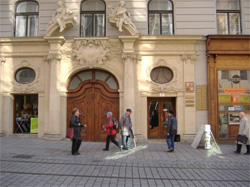 Finanční úřady
Obecné finanční úřady - 14

Specializovaný finanční úřad
Obecná věcná působnost I
Správa daní
Správní delikty
Převod výnosů daní
Správa splátek MZ (1991-1995)
Dozor nad loteriemi a jinými podobnými hrami
Inkasní správa v rámci FSČR
Registry a evidence
Ad. ze zákona
+ Specializovaný finanční úřad
Pro celou ČR (existence od 1.1.2012)
Kontakt: Praha 7, Nábřeží kpt. Jaroše 1000/7

Pro „vybrané subjekty“:
PO - podnikatel s obratem
            vyšším než 2 mld. Kč
Bankovní sektor
Pojistný sektor
Člen skupiny podle zákona o DPH
Negativní výčet působnostiSFÚ
DzN
Transferové daně
Územní pracoviště FÚ
Zřizují se a ruší vyhláškou MF č. 48/2012 Sb.

Stávající FÚ (dle ex-ÚFO) = územní pracoviště FÚ pro daný kraj
Bilanční, majetkové a pracovněprávní postavení ofs
FÚ, SFÚ, OFŘ mají postavení organizačních jednotek GFŘ
Nejsou: účetní jednotkou, nejsou správci majetku, nejsou zaměstnavatelem
Oddělení sekretariátu ředitele
Sekce řízení úřadu
Oddělení provozního zabezpečení
Odbor metodiky a výkonu daní (DPPO, DPFO, Nepřímé - DPH, majetkové – nemovitosti, silniční, poplatky a loterie) a daň. procesu
 Odbor kontroly zvláštních činností (odvody, obecně závazné právní předpisy – aplikace, audit)
Atd.
Zápatí prezentace
73
Celní správa ČR
Zápatí prezentace
Charakteristika
Zákon č.17/2012 Sb. (ZCS)
CSČR nahrazuje CSČR podle 185/2004 Sb.- stejný název, ale jiná soustava
CSČR = 
soustava správních orgánů
ozbrojený bezpečnostní sbor
Zápatí prezentace
75
Organizace celní správy ČRdo 31.12.2012
Soustava celních orgánů (2010)

GŘC (1)
CŘ    (8)
CÚ (nyní 54, původně 91)

+	SON (Skupina operativního nasazení)
Zápatí prezentace
76
Generální ředitelství 
cel
Celní úřad pro …
(14)
Celní úřad 
Praha Ruzyně
Soustava od 1.1.2013
Zápatí prezentace
77
GŘC
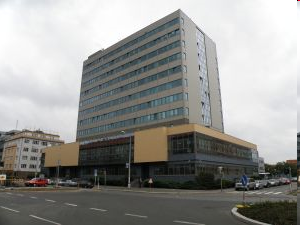 Nejvyšší orgán Celní správy v ČR
Přímo podřízeno MF ČR
Lokace: Praha - Budějovická
Generální ředitelství cel je účetní jednotkou, má vlastní IČ 71214011
GŘC – rozpočtové a bilanční postavení
Bilanční subjektivita – GCŘ je účetní jednotkou
Rozpočtová forma – organizační složka státu
Kapitola: MF
GŘC – působnost I
II. Instance k CÚ
Převod cel podle Nařízení Rady (ES,Euratom) č. 1150/2000 ze dne 22.5.2000, kterým se provádí rozhodnutí 94/728/ES Euroatom o systému vlastních zdrojů Společenství
Rozhoduje ve věcech působnosti o charakteru významu případu cs/mezinár.
GŘC – působnost II
Podíl na:
Příprava předpisů 
Zabezpečení analytických a koncepčních úkolů
Sjednávání mezinár. smluv, rozvoj styků a spolupráce, plnění závazků
Celní úřady – působnost I
Obecná působnost celního orgánu podle práva EU
Správa cel
Správa určených daní (spotřební)
Pověřený celní orgán v případech ne cs nebo mezinár. významu
Celostátní věcná působnost vybraných CÚ
CÚ OK: závazné informace o sazebním zařazení (celní editační povinnost)
CÚ JmK: svobodná celní pásma, svobodný sklad, dotčený orgán územního a stavebního řízení v SCP, ručení, celní doklady podle MS 
CÚ JčK: osvědčení podle práva EU, povolení k nezjišťování CD v tranzitu
CÚ Pha: gen.CÚ
Bilanční, majetkové a pracovněprávní postavení CÚ
CÚ mají postavení organizačních jednotek GŘC
Nejsou: účetní jednotkou, nejsou správci majetku, nejsou zaměstnavatelem
ad celní správa ve funkčním pojetí:problematika dělené správy
CÚ a dělená správa - § 8 odst. 2 písm. a
(dříve 5 odst. 4 písm. m) starého zákona o CS ČR):

Celní úřad je
obecným správcem daně podle správního řádu a vykonává správu placení peněžitých plnění v rámci dělené správy, která jsou příjmem státního rozpočtu, státních fondů nebo rozpočtů územních samosprávných celků
Dělená správa z pohledu DŘ
§ 2/3 Daní se pro účely tohoto zákona rozumí
 …
c) peněžité plnění v rámci dělené správy.

Co je to dělená správa?
Dělená správa - §§ 161-162 DŘ
K dělené správě dochází, je-li rozhodnutím orgánu veřejné moci, který není správcem daně, vydaným při výkonu veřejné moci uložena platební povinnost k peněžitému plnění určenému do veřejného rozpočtu a postupuje-li se při jeho placení podle tohoto zákona nebo podle jeho jednotlivých ustanovení.

To platí i tehdy, pokud vznikla platební povinnost k peněžitému plnění určenému do veřejného rozpočtu přímo ze zákona bez vydání rozhodnutí.
Orgán veřejné moci věcně příslušný ke správě placení peněžitého plnění je v tomto rozsahu správcem daně. Osoba povinná k placení tohoto peněžitého plnění má stejná práva a povinnosti jako daňový subjekt při placení daní.
 
	 
	K dělené správě rovněž dochází, jestliže zákon stanoví, že ke správě placení peněžitého plnění je příslušný jiný správní orgán než orgán veřejné moci, který platební povinnost k peněžitému plnění uložil.
Sekundární místní orgány finanční správy
ÚSC a VÚSC (finanční výbory a kontrolní výbory) – samostatná působnost 
Obecní/Krajské úřady (městský, magistrát, městské části) – rady – přenesená působnost
Daň jako berně
Daň
Clo
Poplatky (místní, správní, soudní a ostatní – dálniční a „ekologické“)
Příjmy veřejného fondu – ČSSZ, ZPoj.
Co není? WC, VŠ?
Zápatí prezentace
89
Finanční arbitr
Zákon č. 229/2002 Sb. o finančním arbitrovi
Rychlé, hospodárné, levné, alternativa k soudu obecnému či rozhodčímu
5 let, Vláda na návrh MF

Vyloučení pravomoci
A) nedostatek příslušnosti
B) litispendence (zahájeno)
C) rei iudicatae (rozhodnuto)
Zápatí prezentace
90
Finanční arbitr – finančněprávní orgán soudní
a) poskytovatelem platebních služeb a uživatelem platebních služeb při poskytování platebních služeb - například spor zákazníka s bankou o správnost zaúčtované platby nebo spor zákazníka s bankou při zneužití platební karty neoprávněnou osobou,
b) vydavatelem elektronických peněz a držitelem elektronických peněz při vydávání a zpětné výměně elektronických peněz - například spor držitele předplacené karty jízdného s některými provozovateli veřejné dopravy,
c) věřitelem nebo zprostředkovatelem a spotřebitelem při nabízení, poskytování nebo zprostředkování spotřebitelského úvěru - například spor zákazníka s věřitelem o odstoupení od úvěrové smlouvy nebo spor o výši poplatku za předčasné splacení úvěru,
d) osobou obhospodařující nebo provádějící administraci fondu kolektivního investování nebo nabízející investice do fondu kolektivního investování nebo srovnatelného zahraničního investičního fondu a spotřebitelem při obhospodařování nebo provádění administrace fondu kolektivního investování nebo nabízení investic do fondu kolektivního investování nebo srovnatelného zahraničního investičního fondu,  například spor zákazníka s investiční společností o správnost účtovaných poplatků,
e) pojišťovnou nebo pojišťovacím zprostředkovatelem a zájemcem o pojištění, pojistníkem, pojištěným, oprávněnou osobou nebo obmyšleným při nabízení, poskytování nebo zprostředkování životního pojištění,
f) provozovatelem směnárenské činnosti a zájemcem o provedení směnárenského obchodu nebo osobou, se kterou byl směnárenský obchod proveden.
Zápatí prezentace
91
Správa daní
Zápatí prezentace
Správa daní ve funkčním pojetí
Daňový řád (zákon č. 280/2009 Sb.)
Subsidiární povaha DŘ
Speciální úprava – „daňové“ zákony
Zákon č. 586/1992 Sb., o daních z příjmů
Zákon č. 235/2004 Sb., o DPH
Zákon č. 16/1993 Sb., o dani silniční
Zákon č. 338/1992 Sb., o dani z nemovitostí
Zákon č. 353/2003 Sb., o spotřebních daních
Zákon č. 357/1992 Sb., o dani dědické, darovací a z převodu nemovitostí
Zákon č. 261/2007 Sb., o stabilizaci veřejných rozpočtů
+ další zákony upravující daně ve smyslu legislativní zkratky daň a obsahující procesněprávní úpravu
Zápatí prezentace
93
Zásadní změna v českém daňovém procesu
Nový zákon upravující správu daní
Zákon č. 280/2009 Sb., Daňový řád
Účinnost – 1. ledna 2011
Nahradil dříve platný zákon č. 337/1992 Sb., o správě daní a poplatků, ve znění pozdějších předpisů
94
Základní cíle a přínosy Daňového řádu
vytvoření systematicky uspořádaného a přehledného textu, který umožní snadnou a přehlednou orientaci  - krátké paragrafy v souladu s legislativními pravidly vlády
vymezení a upřesnění použitých pojmů a jejich vazeb v jednotlivých institutech,
rozšíření základních interpretačních zásad uplatňujících se při správě daní v souladu s ústavním pořádkem, judikaturou a s reflexí obecných zásad činnosti správních orgánů obsažených ve správním řádu, při současném zachování zásad typických pro berní právo,
zkvalitnění výkonu daňové administrativy a podpora klientského přístupu při jednání s daňovými subjekty,
Zápatí prezentace
95
Základní cíle a přínosy Daňového řádu
širší míra zapojení výpočetní techniky v návaznosti na projekt jednotné elektronické komunikace (e-government),
nová úprava doručování korespondující s obdobnými instrumenty v jiných procesních řádech tak, aby postavení adresáta bylo totožné a zamezilo se možným obstrukcím a vyhýbání se doručení,
změnu v systému opravných a dozorčích prostředků, kde se rozšířil specificky daňový postup umožňující podání dodatečných daňových tvrzení na nižší daň na úkor obnovy řízení,
jednoznačné nastavení lhůty pro stanovení daně, která ohraničuje prostor, do kdy lze zvyšovat i snižovat daňovou povinnost,
Zápatí prezentace
96
Základní cíle a přínosy Daňového řádu
zavedení jednoznačných pravidel pro možnost opakování daňové kontroly;
zavedení transparentních pravidel pro vedení spisu a nahlížení do něj, které přispěje ke zkvalitnění kontaktů mezi správci daně a veřejností a usnadní orientaci daňového subjektu ve spisovém materiálu.
Zápatí prezentace
97
Konstrukce Daňového řádu
Zápatí prezentace
Konstrukce DŘ
266 paragrafů (38 861 slov)
šest částí
ÚVODNÍ USTANOVENÍ §§ 1-9
OBECNÁ ČÁST O SPRÁVĚ DANÍ §§ 10-124
ZVLÁŠTNÍ ČÁST O SPRÁVĚ DANÍ §§ 125-245
NÁSLEDKY PORUŠENÍ POVINNOSTÍ PŘI SPRÁVĚ DANÍ §§ 246-254
USTANOVENÍ SPOLEČNÁ, ZMOCŇOVACÍ, PŘECHODNÁ A ZÁVĚREČNÁ §§ 255-265
ÚČINNOST § 266
Obsahuje jak procesní normy, tak i normy hmotněprávní
Subsidiární použití předpisů o obecném správním řízení
§ 262 DŘ – „při správě daní se správní řád nepoužije“
§ 177 SŘ – „Základní  zásady  činnosti  správních orgánů uvedené v § 2 až 8 se použijí  při  výkonu  veřejné  správy i v případech, kdy zvláštní zákon stanoví, že se správní řád nepoužije, ale sám úpravu odpovídající těmto zásadám neobsahuje. “

Zásadně nelze !
Zápatí prezentace
100
Definice správy daní
Jeden z dílů veřejné správy
Obecně se tím rozumí správa veřejných záležitostí realizovaná jako projev výkonné moci ve státě
Správa daní je účelový správní proces (postup) k zjištění a stanovení daní a zabezpečení jejich úhrady 
Pojem širší než daňové řízení
Veškerá činnost (funkční pojetí) správce daně při péči o příslušnou daň, jež se děje v rámci právem regulovaných i neregulovaných procesních postupů
Zvláštní díl veřejné správy – od ostatních částí VS ji odlišuje její předmět = daň
Zápatí prezentace
101
Vztah řízení a správy
Správa daní 
Postupy
Řízení
Daňové řízení

Daňový proces
Definice správy daní
Správa daní je účelový správní proces (postup) k zjištění a stanovení daní a zabezpečení jejich úhrady 
§1 odst. 2 DŘ

Cíl: zjištění a stanovení daní a zabezpečení jejich úhrady !!!
Zápatí prezentace
103
Definice daňového procesu
Širší pojem než správa daní
Překračuje rámec DŘ
Zahrnuje postupy účastníků všech daňových vztahů (např. postupy v rámci vztahu poplatník X plátce v rámci jedné daně a nikoli jen vztahu poplatníka a správce daně)
Zápatí prezentace
104
Definice postupu
Zákon přímo neobsahuje
Můžeme dovodit – postup je obecné označení pro veškeré úkony a soubory úkonů (tvořící postupy a řízení) které jsou činěny v rámci správy daní, a to primárně správcem daně (za součinnosti osob zúčastněných na řízení, které k tomu zavazuje zákon nebo správce)
Zápatí prezentace
105
Daňové řízení podle DŘ
Nově koncipován jako do jisté míry kontinuální proces
Zahájen vznikem daňové povinnosti
Skončení řízení: splnění nebo zánik daňové povinnosti
(úhrada, uplynutí lhůty pro stanovení daně)

Účel: správné zjištění a stanovení daně a zabezpečení její úhrady
Posouzení daně: k zdaňovacímu období, k jednotlivým skutečnostem
Dílčí daňová řízení →
Dílčí daňová řízení
Nalézací
vyměřovací
doměřovací
o ŘOP
Při placení daní
posečkání 
nebo
splátkování
zajištění daně
exekuční
o ŘOP
O opravných a
 dozorčích
 prostředcích
Předmět správy daní
Zápatí prezentace
Předmět správy daní - §2 DŘ
„Daň“
– příjem veřejného rozpočtu
– snížení příjmu veřejného rozpočtu, vratka

Daň je peněžité plnění:
Daň, clo, poplatek
Použití DŘ (pokud zákon stanoví, že se při jeho správě postupuje podle DŘ)
V rámci dělené správy
Daňový odpočet, daňová ztráta, příslušenství daně

Příslušenstvím daně se rozumějí úroky, penále, pokuty a náklady řízení. První tři vyjmenované sledují osud daně.
Daň
Sensu stricto
Sensu largo - Ve smyslu legislativní zkratky daň (brněnská škola – berně)
Daň superlargo – soc. pojištění, příspěvek na státní politiku zaměstnanosti, zdravotní pojištění?? – OECD (Složená daňová kvóta)
Doktrinální definice - daň jako povinnou, zákonem předem stanovenou částku, kterou se více méně pravidelně odčerpává na nenávratném principu část nominálního důchodu ekonomického subjektu ve prospěch veřejného peněžního fondu.
NULLUM TRIBUTUM SINE LEGE
Čl. 11 odst. 5 Listiny,
Zápatí prezentace
110
Veřejný rozpočet
Státní rozpočet, státní finanční aktiva nebo rezervní fond organizační složky státu
Rozpočet ÚSC
Rozpočet SF nebo NF
Rozpočet Evropské unie
Rozpočet, o kterém to stanoví zákon
Zápatí prezentace
111
Děkuji za pozornost
Zápatí prezentace
112